Inserir nome completo.
Preencha aqui com o título/tema de sua Videoaula.
Preencha aqui qual o objetivo que você buscará atingir com o desenvolvimento da sua Videoaula.
Você deverá elaborar uma aula expositiva através de apresentação de slides, conforme modelo da tabela abaixo. Você deverá aparecer na gravação, juntamente com os slides que contêm a exposição do conteúdo. A gravação deverá ser feita através de uma ferramenta (PowerPoint, Google Meet, etc.). A opção da ferramenta fica livre para sua escolha.
Agora você deve preencher o que falará na videoaula e os elementos que irá utilizar em sua explicação (gráficos, imagens, tabelas, etc.) durante os slides. 
 
Inicie definindo os tópicos do que irá abordar na videoaula. Depois, desenvolva cada um desses tópicos, investindo um tempo maior de gravação para aqueles que são mais centrais no assunto que abordará. Faça um slide de apresentação com seu nome, curso, fase. O slide seguinte deve apresentar, de maneira resumida, o tema/conteúdo que você abordará. A partir daí, você pode começar a apresentar os tópicos que preparou sobre os conteúdos. Nos slides finais, faça uma breve revisão do que foi estudado na videoaula. Agradeça a atenção e apresente as referências que utilizou para a elaboração da apresentação. Veja as orientações e exemplos na tabela a seguir:
OBS.: para adicionar novas linhas na tabela, basta clicar na última linha e clicar em “TAB” do seu teclado.
Seguem os links de banco de imagens para buscar ilustrações para utilizar no seu vídeo:
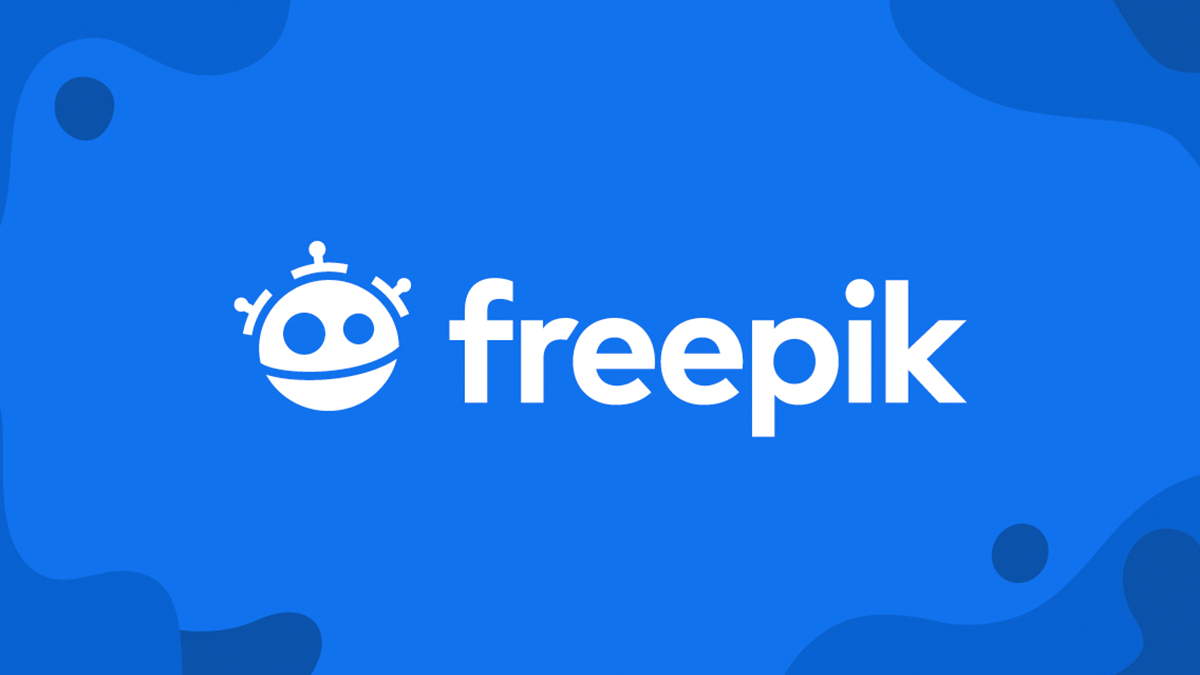 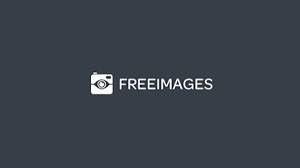 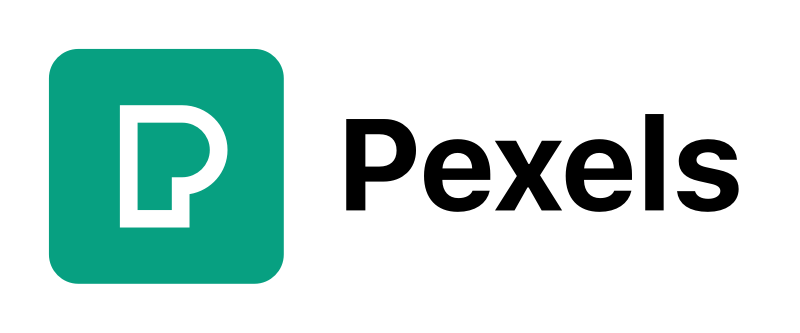 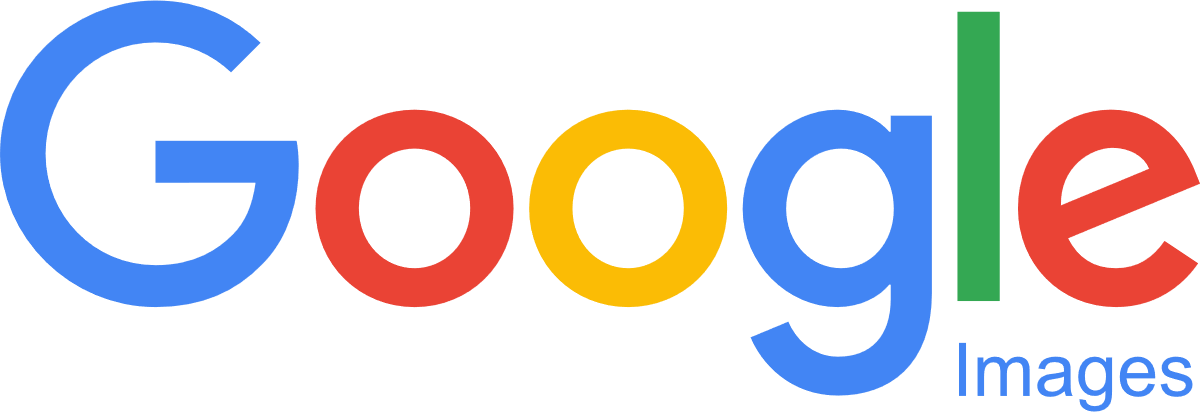 Importante: Não esqueça de citar a fonte de onde utilizou as imagens.
Depois de ter finalizado a elaboração dos slides a partir do roteiro técnico descrito na tabela anterior, você começará a gravação. Abra a apresentação e em seguida habilite a gravação na ferramenta escolhida. Faça a exposição da aula e após finalizar os slides, encerre a gravação.

Após finalizar de gravar e editar o seu vídeo, será necessário enviar o link do seu arquivo. Para isso acontecer, você deverá criar ou acessar uma conta gratuita no YouTube. Acesse a conta, faça o Upload (carregue o seu vídeo para dentro da plataforma) do seu arquivo. Feito isso, copie o link do seu vídeo e poste ele na tabela do roteiro técnico, para que possamos acessá-lo para assistir sua aula e avaliarmos seu trabalho.
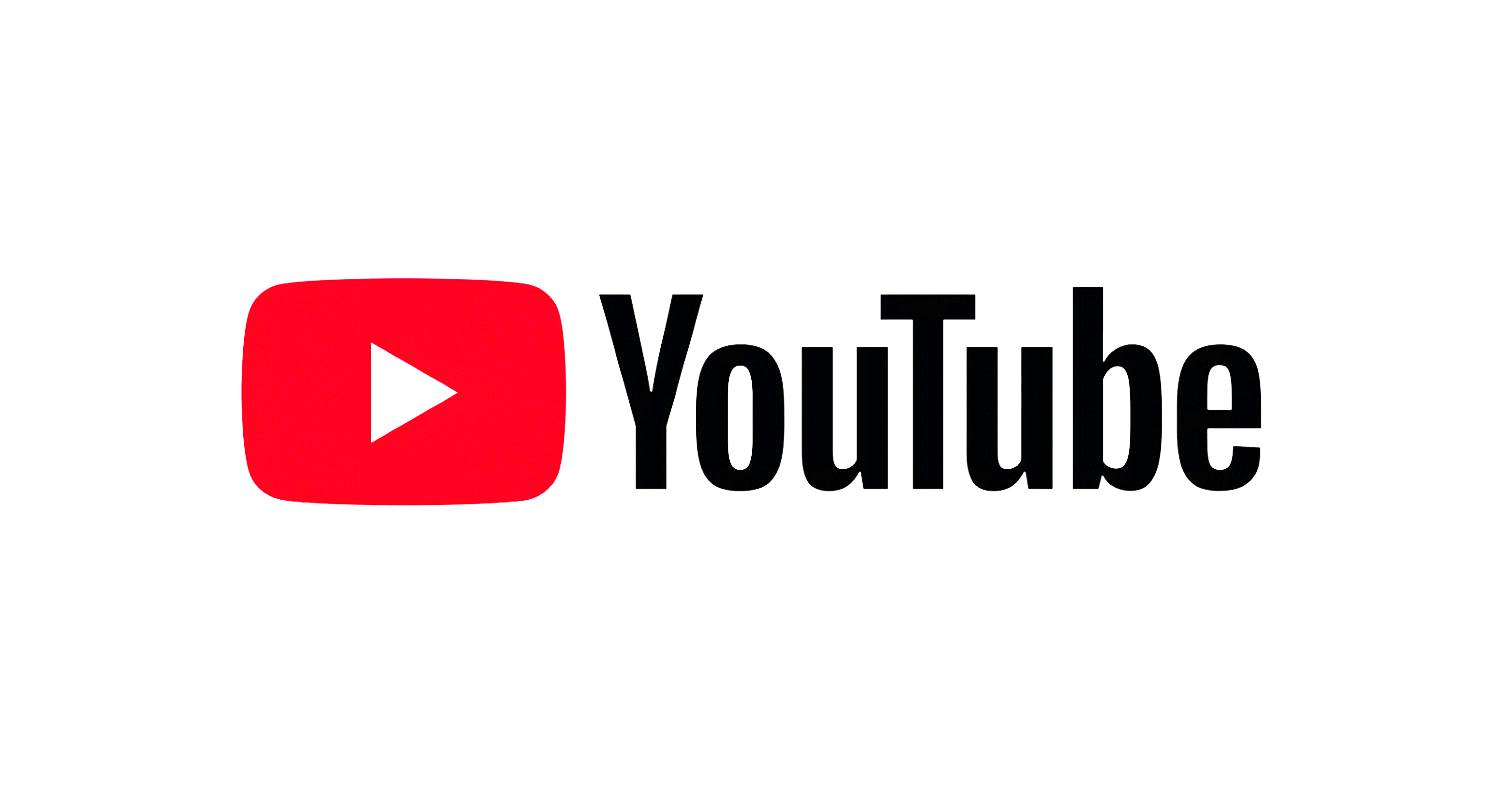 Utilize um ambiente silencioso para a sua gravação. Procure um lugar com boa iluminação, sem ruídos e sem movimentos ao fundo. Seja profissional, adeque sua aparência e tenha uma boa postura ao gravar sua aula. Fale de forma calma e com um tom de voz que possa ser entendido pelos seus ouvintes. 

Antes da gravação, faça um treino de seu roteiro para verificar quanto tempo tem a sua apresentação. A duração da videoaula deverá ser de acordo com o tempo estabelecido no projeto de extensão. Depois de gravar, assista a sua videoaula para conferir o áudio e as imagens. 

Caso sua gravação foi utilizando o celular, favor deixar na posição horizontal para melhor visualização.
CIPEAD. Formulário e templates para produção de material didático. UFPR. Disponível em: http://www.cipead.ufpr.br/portal1/index.php/uab/formularios-e-templates/. Acesso em: 04 mai. 2020.
 
SOUZA E SILVA, Luiza Raquel. Um método para produção de videoaulas no contexto educacional. Dissertação - Universidade Federal de Mato Grosso, Instituto de Educação, Programa de Pós-Graduação em Educação, Cuiabá. 2018. Disponível em: <https://www1.ufmt.br/ufmt/unidade/userfiles/publicacoes/947abb41874cabcc22154efcb1b2dd45.pdf>. Acessado em: 04 mai. 2020.